Муниципальное казенное дошкольное образовательное учреждение  «Детский сад №3 п. Теплое»
«ФЭМП»
            Задачи в стихах для дошкольников
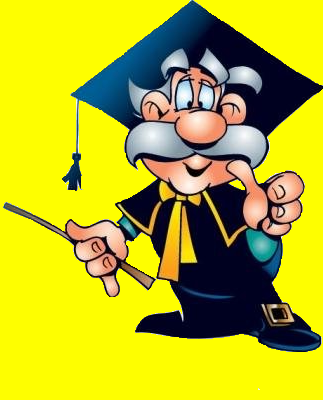 Подготовил воспитатель старшей группы: 
Игнатова Алла Михайловна
Цель: создание условий для развития познавательной активности дошкольников посредством игровой деятельности

Задачи: 
-развивать внимание, память и логику;
-продолжать учить решать математические задачи;
-формировать навык самооценки.
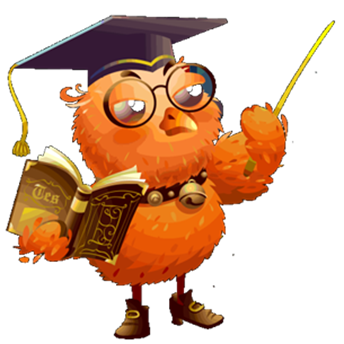 1.Вышла курочка гулять. 
Забрала своих цыплят. 
Семь бежали впереди, 
Три осталось позади. 
Беспокоится их мать
И не может сосчитать, 
Сколько было всех цыплят?
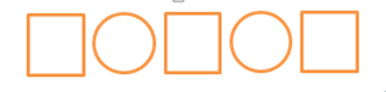 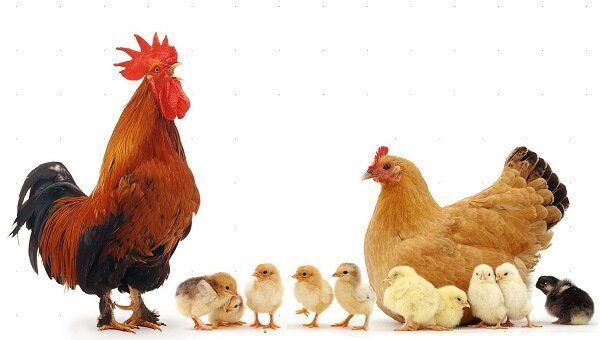 2. Было у Максима с Ксюшей Три больших шара воздушных,
 А потом им дядя Клим 
Подарил еще один. 
Вышло по два на двоих. 
Сколько шариков у них?
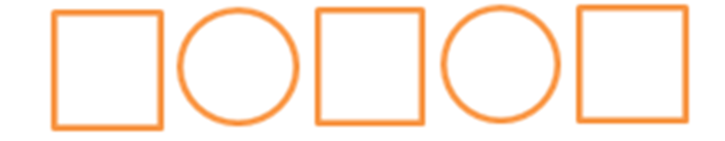 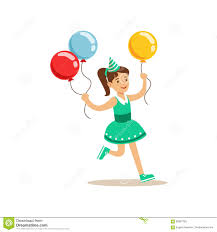 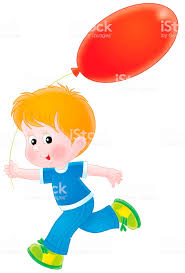 3. Обнаружила хозяйка
 На морковной грядке зайку, 
А еще четыре в ряд
 Посреди капустных гряд.
 Сосчитать несложно вроде, 
Сколько заек в огороде?
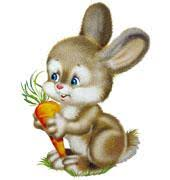 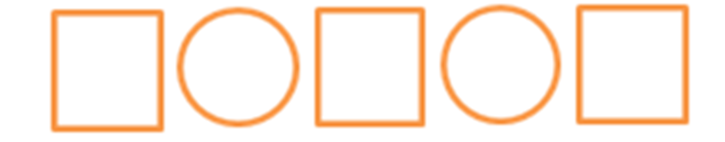 ФИЗМИНУТКА

Утром бабочка проснулась,
Потянулась, улыбнулась.
Раз-росой умылась,
Два-изящно покружилась,
Три-нагнулась и присела.
На четыре-полетела.
У реки остановилась,
Над водою покружилась.
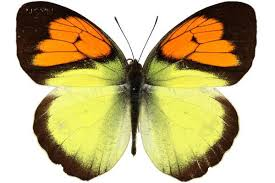 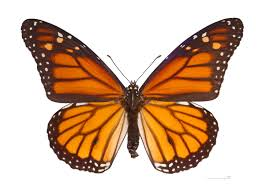 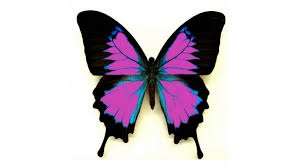 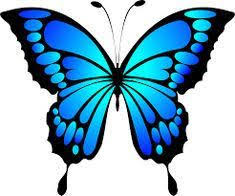 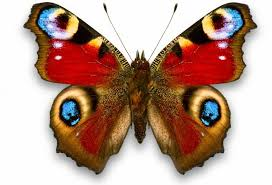 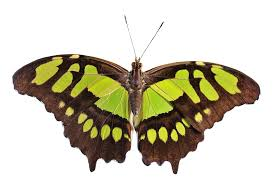 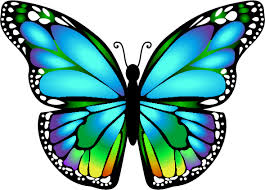 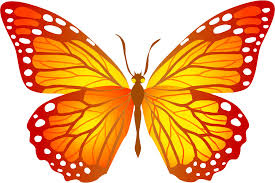 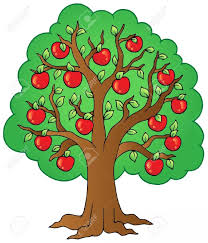 4. Десять деревьев было в саду. Восемь срубили в прошлом году,Ответ я, ребята, никак не найду. Сколько ж деревьев осталось в саду?
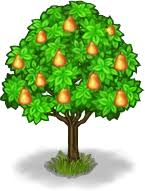 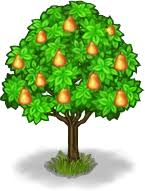 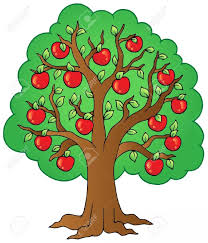 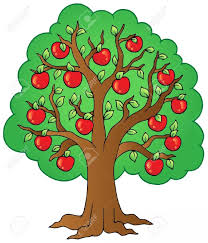 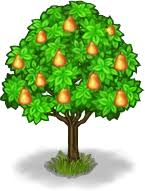 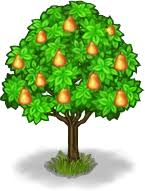 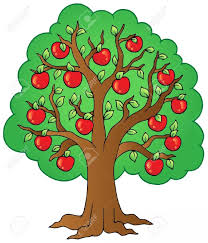 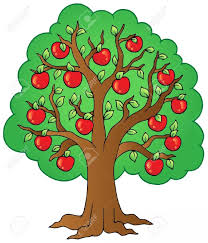 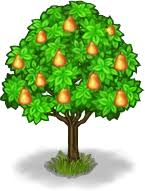 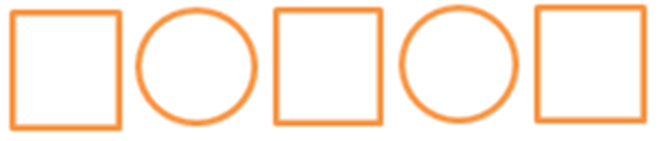 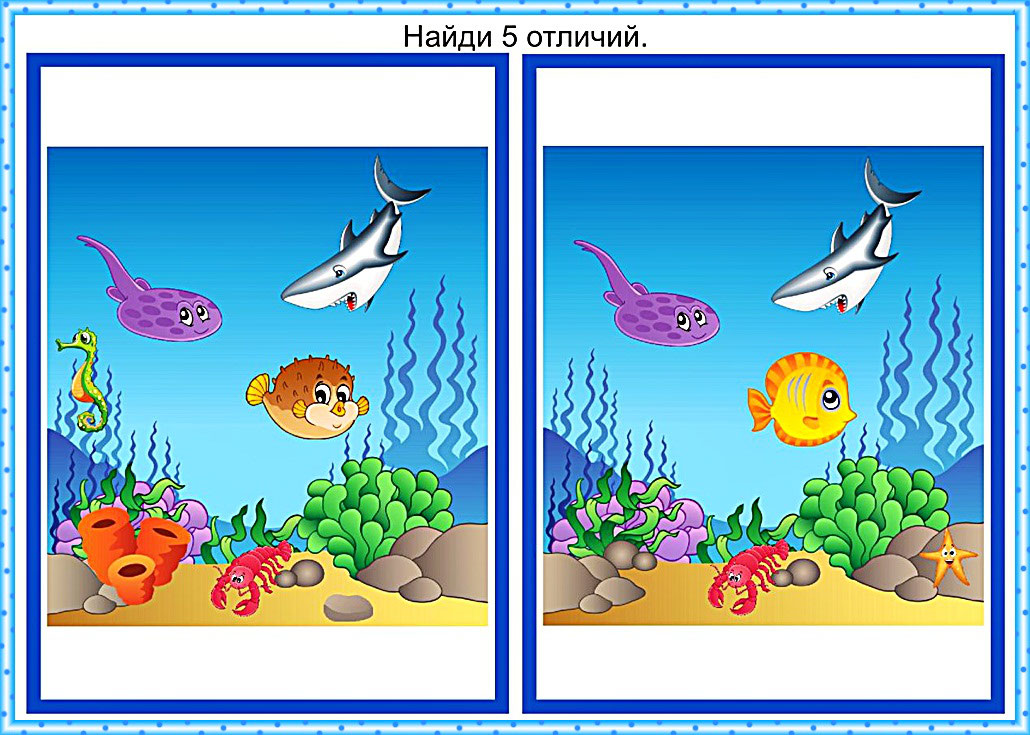 5. Найди отличие и перечисли их.
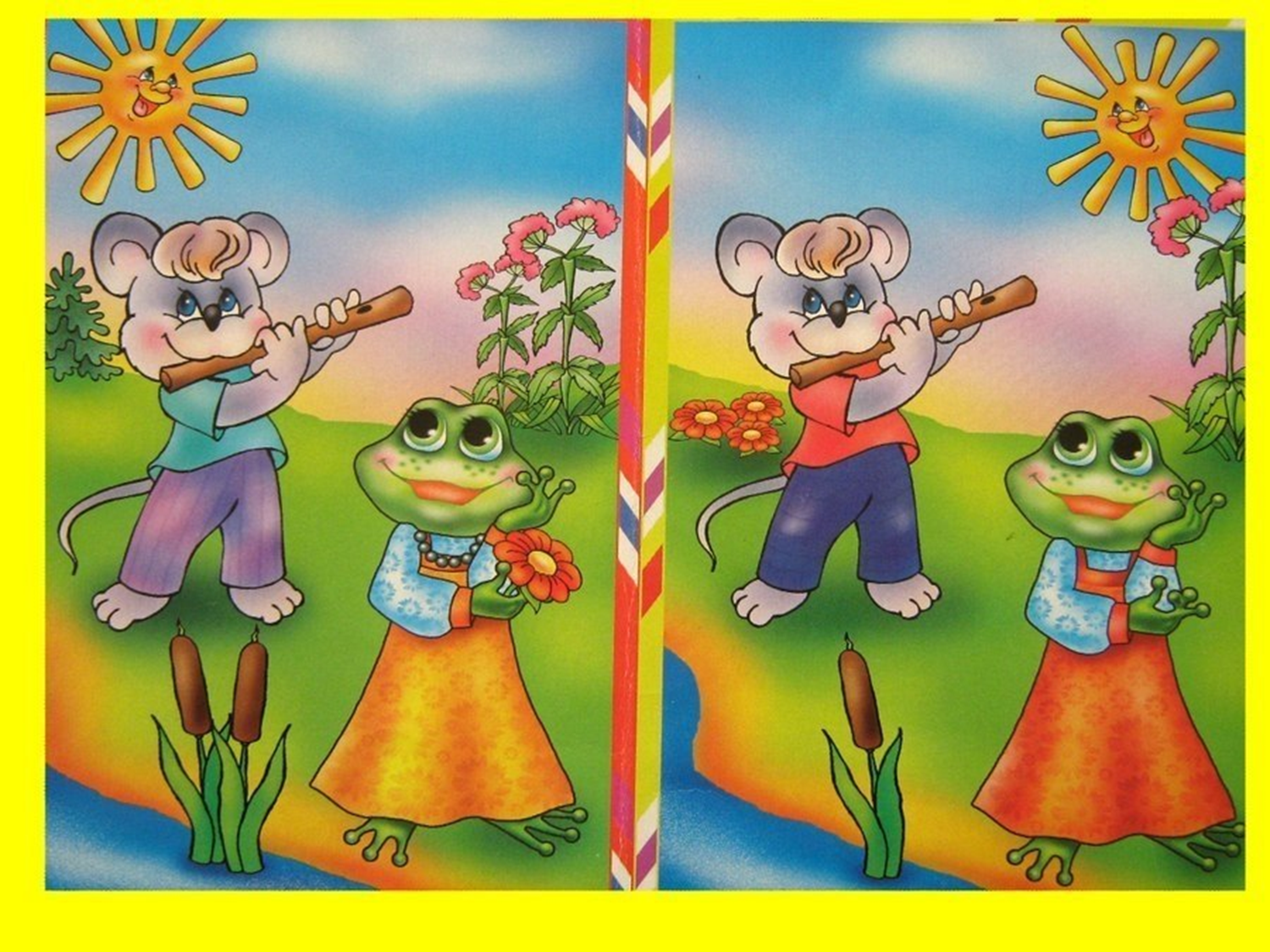 6. Продолжи ряд
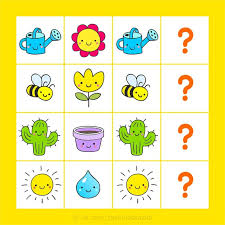 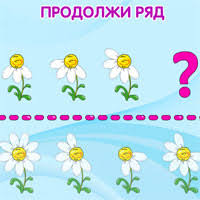 МОЛОДЕЦ!
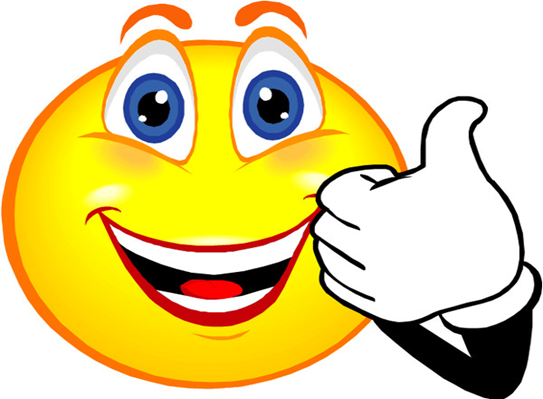